Essentials of patient safety for all staff
Level 1
BEFORE BEGINNING
If you are using a mobile device or laptop, please ensure that it is fully charged. 
You should also have a pen and notepad ready.
Ensure you are in a quiet area with minimal distractions.
In addition to the above please make yourself familiar with some of the tools available above such as;
Resource Bank 
Here you will find useful documents that will be relevant to the course you are undertaking but also you will have access to a CPD reflective learning template which you can download and complete to gain your points. 
Highlighter/Pen tool
This feature allows to highlight, circle and write notes on parts of the material wherever you feel necessary.
Presenter Function
Selecting this function will give you instant access to our contact details without having to leave the course should you require support with the system or any assistance from one of our qualified trainers.
Audio Dictation
Please note this feature is auto-enabled. If this isn’t required simply select the mute function or decrease the volume.
Hyperlinks
Should you click on a hyperlink within the course material you will be required to click your back button on your browser or device once you are ready to resume.
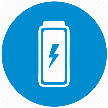 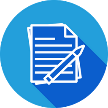 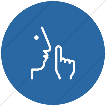 INTRODUCTION

his session introduces patient safety for all NHS and associated staff. It focuses on the essentials for creating patient safety.
These include:
listening to patients and raising concerns
the systems approach to safety, where instead of focusing on the performance of individual members of staff, we try to improve the way we work
avoiding inappropriate blame when things don't go well
creating a just culture that prioritises safety and is open to learning about risk and safety

Further sessions in this syllabus build on these essentials so that staff may become Patient Safety Practitioners or Advanced Practitioners or simply strengthen their approach to patient safety.
NHS patient safety training

In looking after our patients in hospitals and the community, most things go well. Patients usually receive the care that they need.

We are justly proud of this and of the many staff who work tirelessly to deliver care and improve our systems.

In fact, it is the efforts of the people who deliver healthcare that make it as safe as it is.

Nevertheless, despite the efforts of healthcare staff, patients suffer harm every day in healthcare systems.

Wrong medicines are given to patients, treatments may be omitted or delayed and patients in hospital beds develop pressure ulcers or are injured in a fall.

Rarely, some patients die due to patient safety incidents whilst in our care.
Essentials of patient safety

Global studies have estimated that at least 1 in 20 patients are affected by preventable patient harm in medical care settings and that a high proportion of these, about 12%, cause permanent disability or even patient death.

In the community, we know that similar incidents take place and, overall, there may be many thousands of avoidable patient deaths every year.

We have made good progress over the past 15 to 20 years, when the NHS really started to focus on how things go wrong for patients. We have set up a national reporting and learning system [3] to report patient safety incidents and share our understanding of patient safety.

Safety improvement initiatives have delivered real changes and certain types of risk have been effectively eliminated. We use past events to try to make it right where we can and yet things continue to go wrong.

It is clear that we need to do more.
The NHS Patient Safety Syllabus

The NHS Patient Safety Syllabus focuses on 4 key areas: systems thinking, human factors, risk expertise and safety culture. It will provide training for staff at all levels in the NHS.

This e-learning session covers the following 4 areas which are related to the themes of the syllabus:

systems
safety culture
risk 
raising concerns

Systems
The complex way our various jobs fit together to provide what our patients need.Safety culture
The attitudes, beliefs and values that influence our work every day.
Risk
How hazards can threaten the safety of our patients.Raising concerns
Supporting safety by listening to patients and observing how they get on in our complex organisations.
What will I learn?

Systems approach to patient safety
Systems thinking is a way to understand how the individual elements in a greater whole influence each other and work together. You will learn about this approach and about the essential role of everyone in the team.

Learning from incidents
You will hear how we can best learn from past events and how we should understand the role of the individual members of staff when patients are harmed.

Human factors, human performance and safety management
You will learn about how things go wrong for patients and how we can contribute to reducing harm by managing risk.

Creating safe systems
You will learn how to create safety proactively, using systematic tools and approaches.

Being sure about safety
Most importantly you will learn how every member of the NHS can support safety, how we can act to identify risk proactively, before a patient suffers harm. We can then go further and faster in anticipating and reducing patient harm.
Systems thinking

Everything exists in systems. Systems thinking is a way to understand how the individual elements in a greater whole influence each other and work together.

We can begin to understand how this relates to healthcare by taking an example from real life which also forms the basis of a case study we will describe later in this session.

Baby's increased temperature - It begins with a family worried by their baby boy's increased temperature. 
GP practice - The family's health is looked after by their GP practice.
Risk to health - When the GP identifies a serious risk to health, an ambulance may be called.
Hospital care
The hospital's care might include more specialist units.
Pharmacies - Medicines might be provided by pharmacies within the hospital or on the high street.
Tests - Tests would be conducted and reviewed by other departments, including radiology and laboratories.
Additional care - Additional care in the community is provided by the GP practice, district nursing teams and health visitors.
Complex systems

Of course, in healthcare, these complicated systems are kept functioning by the people who work there.

The hard work of staff, who frequently go to great lengths to ensure proper care, is essential in making the systems work together, as well as anticipating problems and making sure that we can deal with unexpected or unusual issues when they arise.

In the NHS, we rely on complex systems to deliver care to our patients. As we have shown, these systems might include diagnostics, medications, admission and discharge of our patients, the flow of information and communication, and the day-to-day care of our patients in the community and in hospitals.

Each of these is part of our overall system. Running through the system, making it work every day, are people, working correctly and resiliently, dealing with the unexpected, throughout thousands of staff and patient interactions every hour of every day.
A just culture

Safety in healthcare depends on systems and the people who work within them.

As someone who works in healthcare, whether a carer, a mental health nurse in the community, a medical secretary, a porter, a doctor or a manager; you are part of our greater team, a team where patient safety is an essential objective.

Despite all our hard work making sure that things do go well, sometimes things go wrong. Sometimes the complex systems that we are part of deliver outcomes that were not intended or desired.

It is natural to look for what went wrong, and everyone will have heard the words 'human error' used in this context. It is simple and natural to look for an individual, team or department to blame. All too frequently it is usually the last person involved who gets the blame.

Yet we know that, when we examine carefully what has happened, we usually find that there were a number of interconnected reasons why things went wrong. These might include problems with equipment, workload, availability of information or distractions. 

In other words, we find that there are many factors that contribute to why the system didn't deliver what was expected or hoped for, not the person who touched the patient last.
A case study

Let's look at a case study. This case is based on the real and very sad case of an 8-month-old baby boy who became poorly at home. The baby developed a high temperature, was being sick and had a slight rash. The family doctor spoke with the baby’s mother on the telephone but could not fit him in for a visit. Instead, he suggested that the baby was taken straight away to the local hospital, where there was a paediatric emergency department. After a short wait, a triage nurse met with the family. The nurse did not examine the baby directly but asked his mother to describe his symptoms. After this, the nurse coded the baby as 'green', meaning that the baby should be seen within 2 hours.

The baby was seen by a junior doctor after an hour. The doctor examined the baby boy and observed a faint rash which was fully blanching. This means that it disappeared when pressed on. A non-blanching rash is often a sign of bacterial meningitis and one of the key things to check. Despite the rash being fully blanching, the doctor was worried by the baby’s general appearance of tiredness, so they contacted the consultant, who was busy at another site but able to discuss the case on the telephone.

The 2 doctors, who would usually see several patients a day with similar symptoms, concluded that there was no immediate concern and sent the family home after prescribing a paediatric paracetamol suspension and telling the parents to check on the baby every hour. Overnight, the family became worried about the baby, having looked into his room several times during the night but being careful not to wake him up. They returned to the emergency department the following morning.
A second nurse saw mother and baby in triage and the baby was again coded 'green'. However, the same junior doctor saw the baby in the waiting room and examined him immediately.

The doctor found the baby very poorly and immediately took him to resuscitation, where the medical team was able to save the life of the child. The doctor later said the baby had been very close to death. In fact, the baby did have a meningococcal infection and his hearing was permanently damaged.
A case study (cont.)

In this case, many things could have gone better and prevented the permanent hearing loss and near death of the baby boy.

Can you think of some ways this case could have been handled better?

In this case, triage of the baby boy was not conducted effectively. The baby was not examined on either occasion and nor was there evidence of using appropriate computer-based support.

The triage system had been the subject of many complaints by the staff but nothing had changed so the staff had learned that raising concerns about it was futile.

The consultant was not available for direct examination of the baby.
How to respond

Though it is tempting to look at the behaviour of individual members of staff, underlying factors were the systems in place at the time; a poor triage system that staff had become disengaged with, along with a busy period where no consultant was available in person.

In general, we could take 2 approaches here in response to the event.

We could, for example, remind staff to follow policies, discipline and or retrain the nurses and doctors in the hope that they personally would be more vigilant in future. Then, if they happen to be on shift in similar circumstances, they may remember this event and the trouble they got into and consider acting differently. They might leave the organisation given the guilt and shame they are probably feeling.

Either way, all the other staff that could be involved in similar situations in the future would carry on as before. 

We could look at the systems and the working practices that apply to the entire department and change them for the better.
Blame

We have seen in the case study how many different factors combined to allow the final, sad outcome. This is what is meant by the systems approach to safety and why, when systems don't deliver the outcomes we want, it is unfair to assign blame to individual members of staff. It is better to look for how we can improve the systems, so that we can reduce the likelihood that it happens again.

Inappropriate blame - Inappropriate blame is very damaging. It is natural to blame a person; it's a simple explanation for when things go wrong and being simple it is satisfying. But it is rarely right. When a patient suffers a patient safety incident, the contributory factors of environment, equipment, the way people work together in the team and the way the whole organisation works with other organisations in the system are the factors that contribute to the incident. System factors, not individual members of staff are to blame.

Response to blame - The response of blaming our colleagues for problems with systems can be very damaging both to them and to ourselves. It creates a culture in which people are fearful and so they do not raise important issues about safety that involve themselves and their colleagues, for fear that they will be held responsible. That means we do not learn from our colleagues and important safety information is missed.

Blame suppresses learning - We need to avoid inappropriate blame and instead move to a just culture where the role that systems play in things going wrong is recognised. In a just culture people are not afraid of inappropriate blame and so feel safer in pointing out where things can be improved. This does not mean they are not accountable. Where people wilfully harm or neglect others then action must be taken but those situations are thankfully very unusual.
Risk

We are all aware that risks to patients are everywhere. It may be the risk of falling when a patient is unsteady on their feet or the risk of pressure ulcers developing when someone is immobile for a long period. It may be an unknown allergic reaction to a medication.

Staff in all professions, whether patient facing or not, will use their professional knowledge to identify risks to their patients and try to manage those risks. This includes clinicians, managers and administrative staff who all contribute to patient safety by creating and delivering systems and processes that seek to minimise risks to patients. 

However, no one person can see the whole picture. That means that everyone caring for patients and service users must be aware of how things might go wrong. The risks might be in their immediate workspace but also in the larger system that delivers care to patients through our healthcare systems.​

Patients themselves, their families, carers and representatives will recognise many risk factors that may be hidden from staff. Their involvement in safety and the management of risk is vital in forming a complete picture of risk and safe, compassionate care.
Identifying risks proactively

Risk in our systems and risks created by the way we work, are often uncovered only after something has gone wrong for the patient. It is our duty to learn from these patient safety incidents and we frequently see in our rear-view mirror how risk to our patients was already present and how it contributed to an incident. However, it is clearly preferable to identify and mitigate risks to patients before a patient is harmed.

Identifying risks - The NHS Patient Safety Syllabus is focused on identifying risks proactively in addition to making better use of learning from previous investigations. In other words, identifying risks before harm has occurred. Preventing harm requires an understanding of, and a focus on, risk. It is better to develop a full picture of hazards and their associated risks to patients and to monitor these than to have to ask why a harmful event occurred after the fact.

Managing risks - Other safety-critical industries have for many years focused on risk proactively and in this way have become safer and safer. If we can identify risks upfront in our systems, then we have a good chance of managing them by designing them out or by changing our systems to avoid or minimise our risks.

Key to safety - This approach, where risks are identified proactively, is the key to being safe. The NHS Patient Safety Syllabus provides tools and techniques for staff to manage risk proactively and help reduce harm to patients.

Expand awareness - This is something that can be done by every single member of staff. If we are allowed to raise concerns without fear of rejection or inappropriate blame, then the NHS expands its awareness by encouraging risk awareness. Not only do we expand our awareness, we unlock the potential for everyone to improve how they and their colleagues do their jobs.
Raising concerns: patients

Every member of staff has an opportunity to support safety by listening to patients and by observing how they are getting on in our complex organisations.

In our busy workplaces, many things can be missed just in the course of a normal day. When things get busier still, when the pressure is on, then more and more things are likely to be missed and actively raising concerns about patients becomes more and more valuable.

Raising concerns: organisation

At an organisational level, many members of staff will recognise deficiencies in the way our systems interact or in how information is dealt with. 

There are many examples of systems where people were aware of risks or concerns, but these were not raised in a timely fashion, were not fully recognised or even ignored and that led to patient safety incidents.
Session Key Points:

the need for a systems approach
how a systems approach shows that inappropriate blame is damaging
the need to address future risk as well as past harm
the importance of raising concerns where necessary

We have also seen how systems failures can cause tragic events for patients and the critical importance of a patient-centred approach to care. All of these points and many more are explained more fully in further learning sessions of the NHS Patient Safety Syllabus.
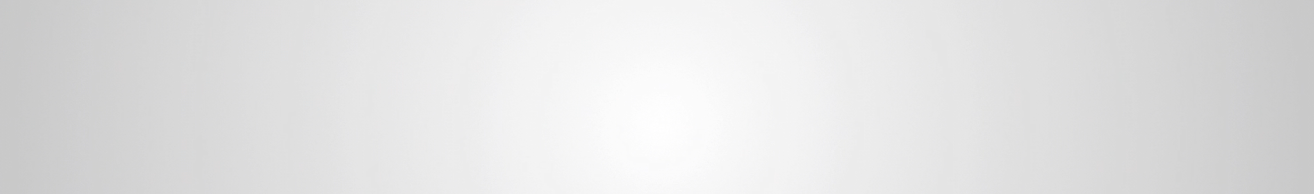 TIME TO TAKE YOUR TEST





Good Luck!